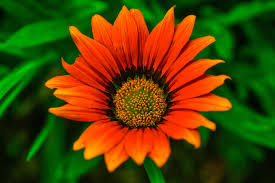 WELCOME
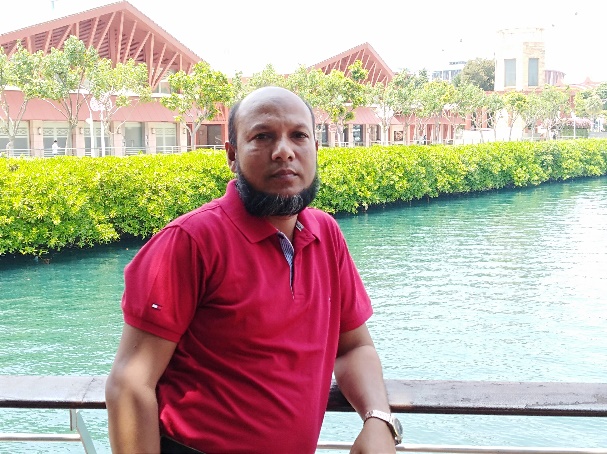 Identity
A. S. M. Mostafizur Rahman
Gaibandha Govt.Technical School & College
Cell:01721-904444
Email:asmmostafizurgtsc@gmail.com
Class- ix
Subject:English-1
Part B-Grammar
At first I’m giving some examples:
How many of you
can identify
/ tell Parts of Speech?
cricketer
good
exclamation
Or
3kg
when
weak
worker
actress
and
illness
beautiful
where
play
Meena
leakage
modify
girl
boy
sickness
slowly
player
leak
then
sickness
oxigen
conductor
neither
nitrogen
blower
man
player
eat
hidrogen
blow
work
baby
unless
never
yet
dishonest
honest
manual
read
contractor
reader
but
actor
hill
flower
provider
student
election
or
untill
poor
clean
water
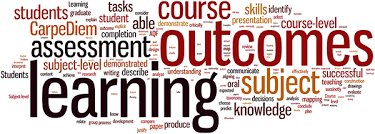 After studied the lesson you will be able to...
say about noun.
	identify noun.
	tell how is it used?
Today’s lesson is Noun
Noun means: Any kind of name. But, is it so easy to identify a noun? No, it is not easy.
Today, I will teach you very easily how to identify Noun. If we know the rule, we will be able to identify what is Noun.
If we use er, or, ance, ence, ery, ure, al, ant, ist, ment, ess, tion, sion, age, ty, th at the end of the words it becomes Noun.
If we use er, or, ance, ence, ery at the end of the word it becomes Noun
er
Member, Writer, Player, Driver, Producer
Actor, Contractor, Mayor, Visitor, Editor,  Doctor, Conductor,
or
Importance, Performance, Appearance,  Advance, Attendance,
ance
Absence, Permanence, Independence
ence
Delivery, Recovery, Discovery,
ery
If we use ure, al, ant, ist, ment at the end of the word it becomes Noun
Departure, Closure, Failure, Manure, Future,
ure
Mechanical, Electrical, Financial, Arrival,
Economical, Refusal, Approval,
al
Servant, Assistant, Attendant,
ant
ist
Activist, Lyricist, Scientist, Chemist, Artist,
Arrangement, Management, Agreement, Amusement, Advancement,
ent
If we use ss, tion, sion, age, at the end of the word it becomes Noun
Actress, Weakness, sickness, illness, Mistress, Kindness,  Happiness, Hopeless,
ess
Introduction, Solution, Education, Action, Direction, Mention, Prevention, Attention,
tion
Compulsion, Division,  Expansion, Decision, Confusion, Conclusion, Inclusion,
sion
Leakage, Linkage, Drainage, Advantage, Age, Manage, Coverage, Vintage,
age
If we use ty, th at the end of the word it becomes Noun
Opportunity, Ability, Minority, Activity, Immunity, Impunity, Community, Indemnity, Simplicity,
ty
th
Strength, Length, Truth, beneath,
Note: Noun does not use alone. It adds with a, an, the.
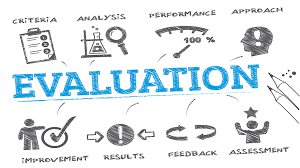 What is noun?
How can we identify noun?
How can we make noun? Give some examples.
Home Work
Identify only the “Nouns”
Preservation, probably, mindful, eventually, exclusive, introduction, sickness, gruesome, conclusion, effusive, gradually, terrible, community, darkness, actor, fundamental, mistress, accuracy, approval, gorgeous,
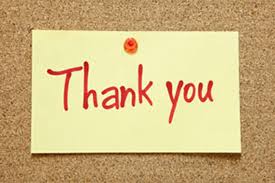